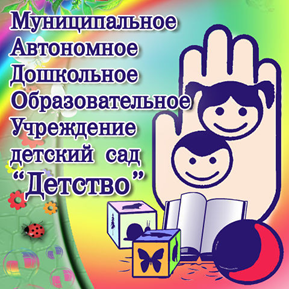 МУНИЦИПАЛЬНОЕ АВТОНОМНОЕ            ДОШКОЛЬНОЕ ОБРАЗОВАТЕЛЬНОЕ  УЧРЕЖДЕНИЕ ДЕТСКИЙ САД «ДЕТСТВО» КОМБИНИРОВАННОГО ВИДА—СП № 199
Тест Керна-Йирасека
Составитель: 
                                            Светлана Владимировна Журавлева,
                                                учитель-логопед  МАДОУ ДС «ДЕТСТВО» СП № 199
Основные задачи
1. Создание оптимальных условий для коррекционной и образовательной работы 
2. Всестороннего гармоничного развития детей с тяжелыми нарушениями речи. с учетом особенностей психофизического развития детей  
3. Синхронного выравнивания речевого и психического развития детей с общим недоразвитием речи
фонетико-фонематических представлений
лексико-грамматического строя
слухового  и зрительного восприятия
развитие
развитие
развитие
импрессивной  и экспрессивной речи
моторной сферы
развитие
развитие
Логопед
развитие
развитие
Звукопроизно-шения
развитие
пространствен-ных представлений
развитие
неречевых психических функций
навыков свободной фразовой речи
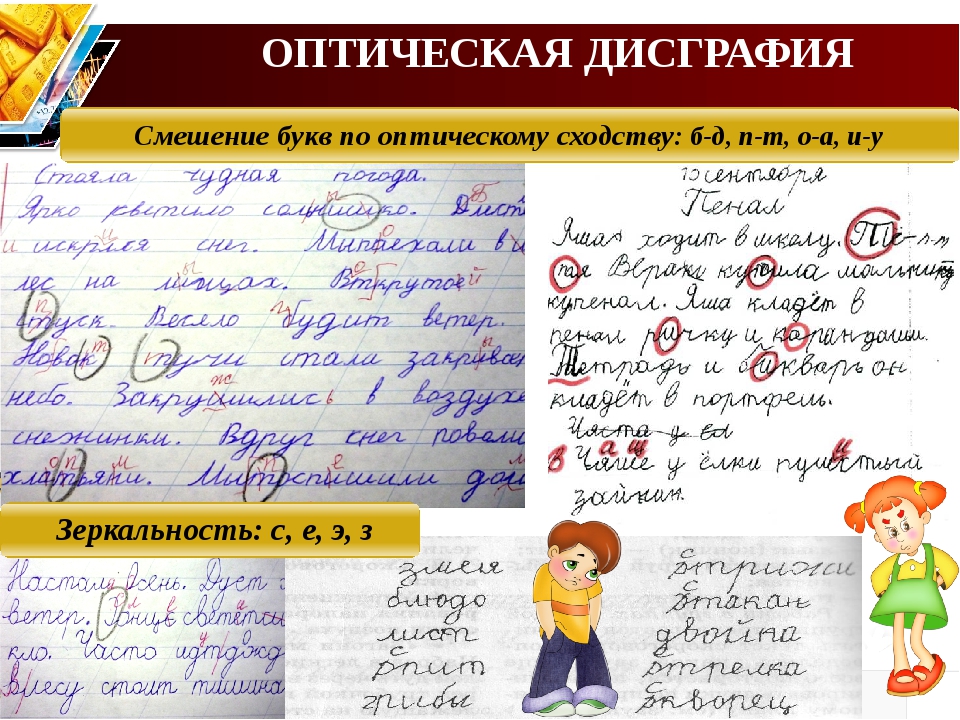 тест Керна – Йирасека
Цель: 
Определение уровня готовности ребенка к школьному обучению
Выявляет:
   Общий уровень психического развития, уровень развития мышления,
   Умение слушать, запоминать и понимать, выполнять задания по образцу.
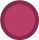 Данная методика позволяет определить
уровень развития мелкой моторики, 
предрасположенность к овладению навыками письма, 
уровень развития координации движений руки 
уровень развития пространственной ориентации.
Выявляет общий уровень психического развития
уровень развития мышления,
умение слушать
выполнять задания по образцу
произвольность психической деятельности.
тест Керн-Йирасек состоит из 3-х заданий:
1
рисование мужской фигуры по представлению
2
срисовывание группы точек
3
подражание 
письменным
 буквам
тест «Рисунок человека (мужской фигуры)
1
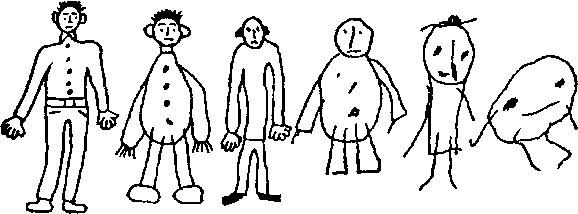 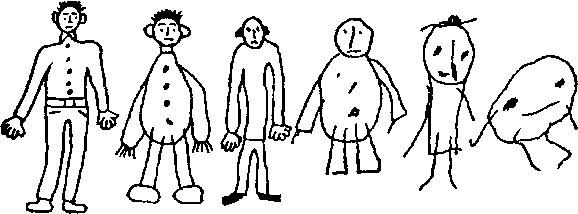 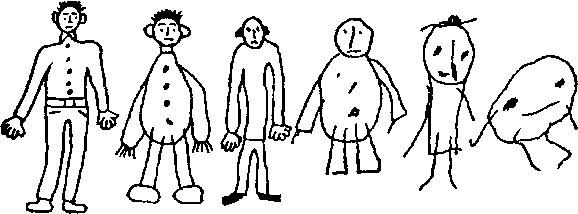 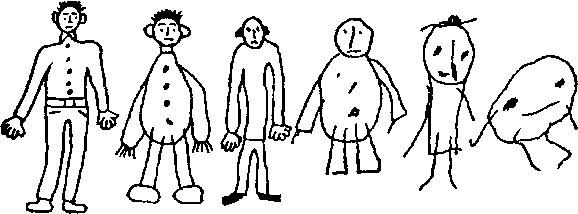 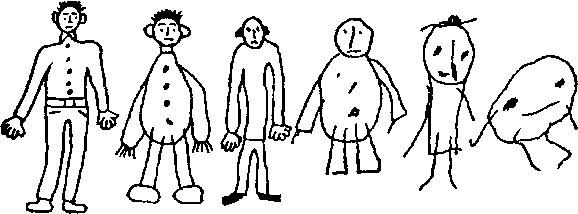 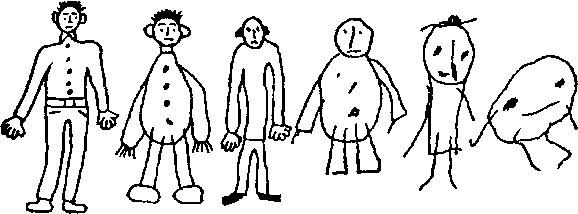 Срисовывание точек
Образец
Оценка выполнения
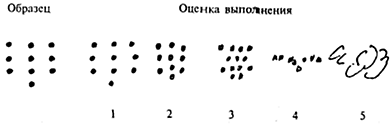 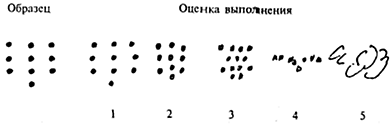 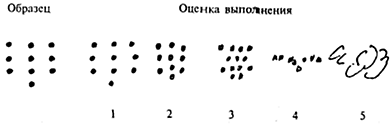 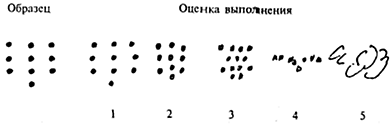 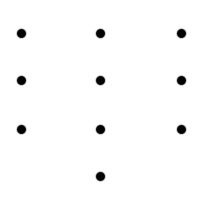 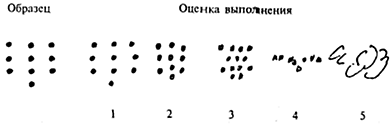 Копирование фразы из письменных букв
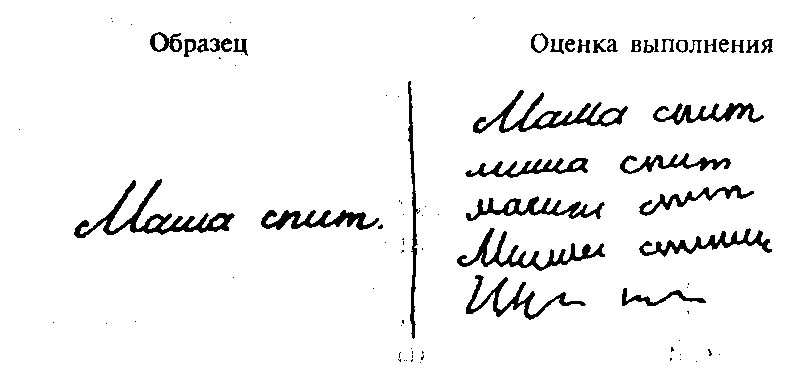 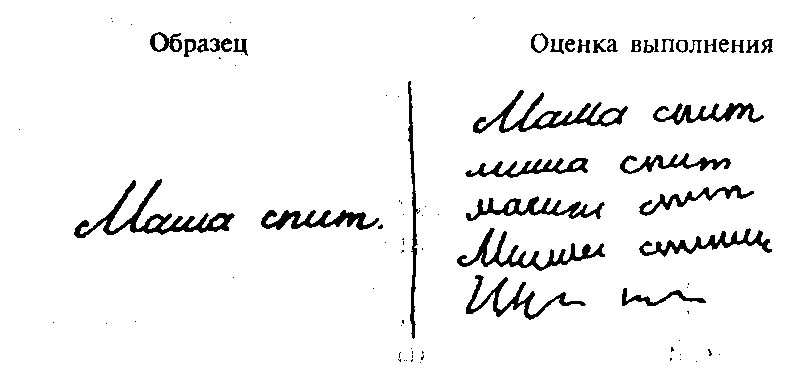 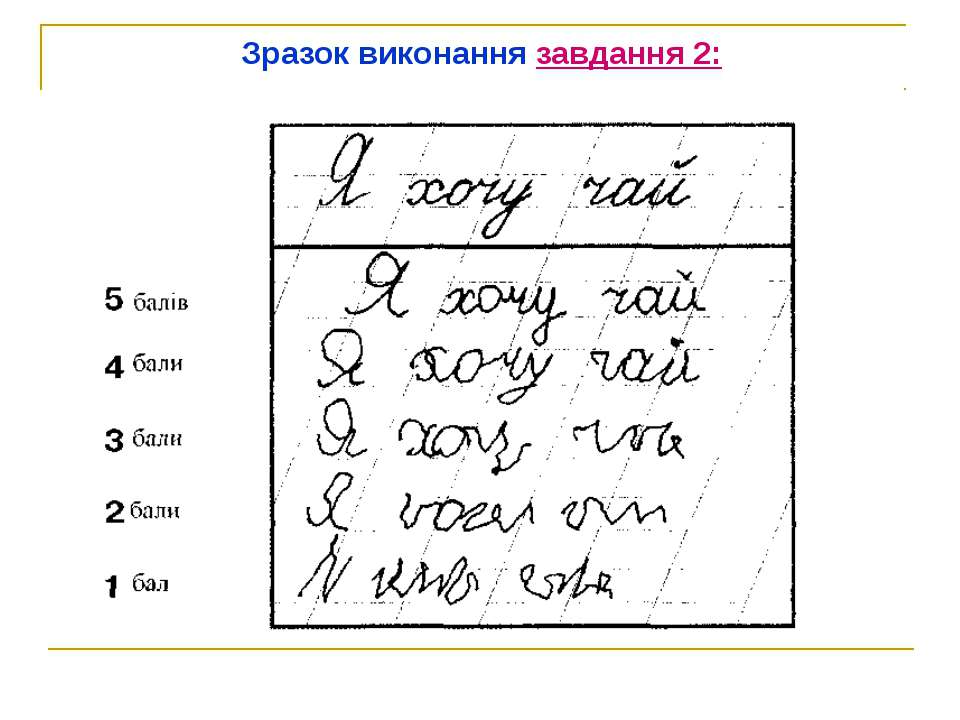 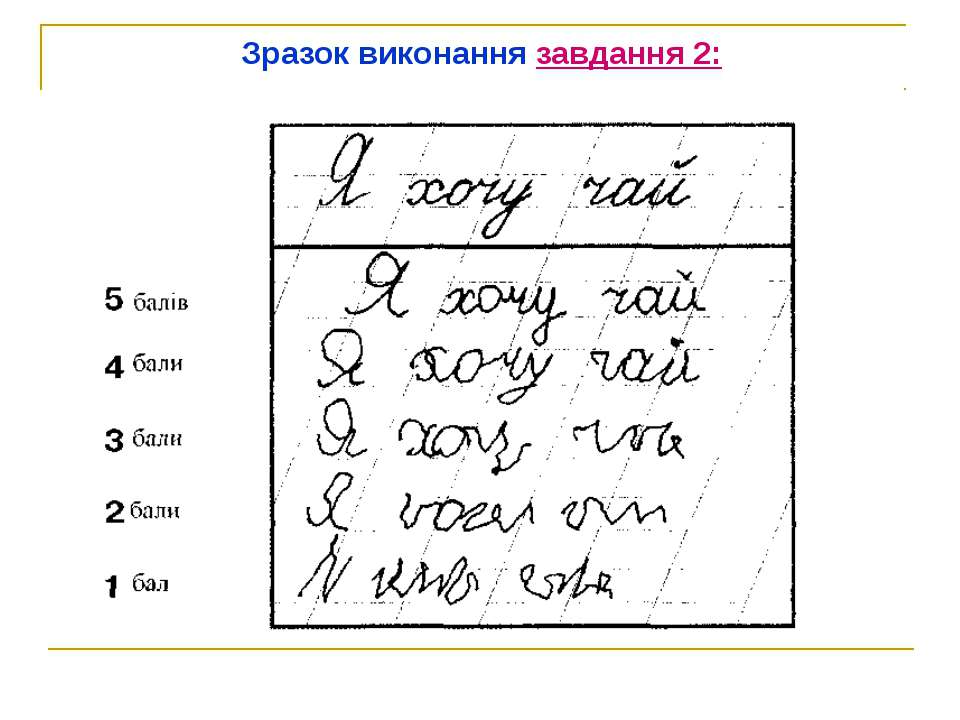 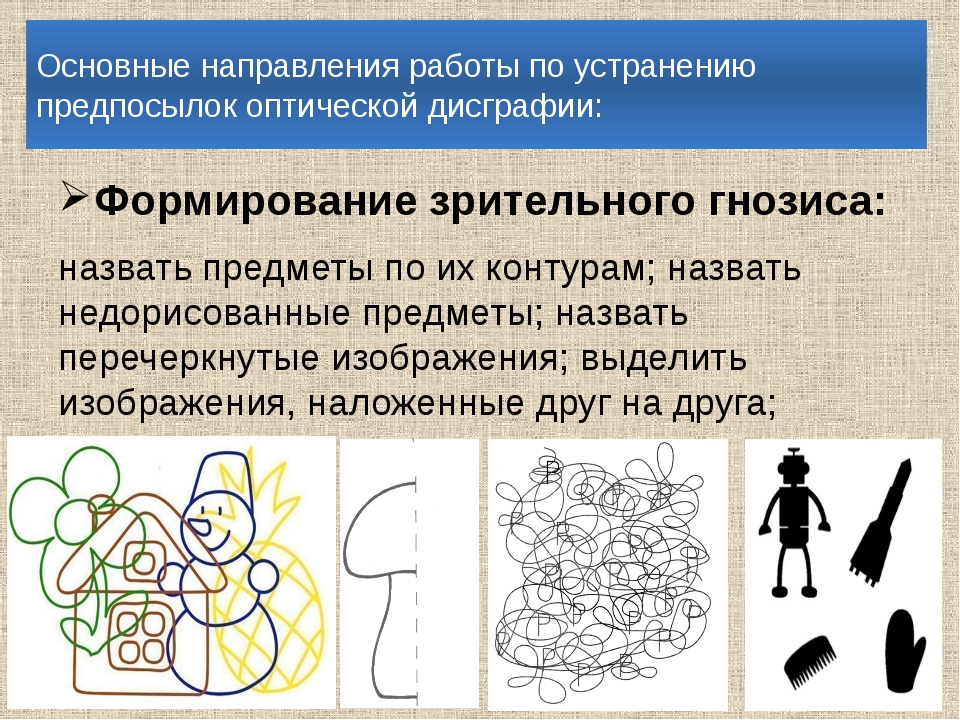 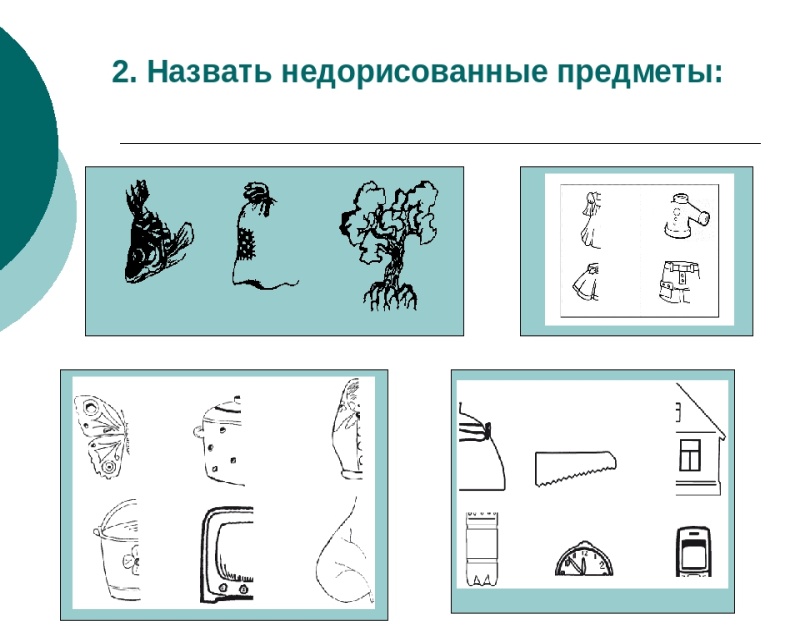 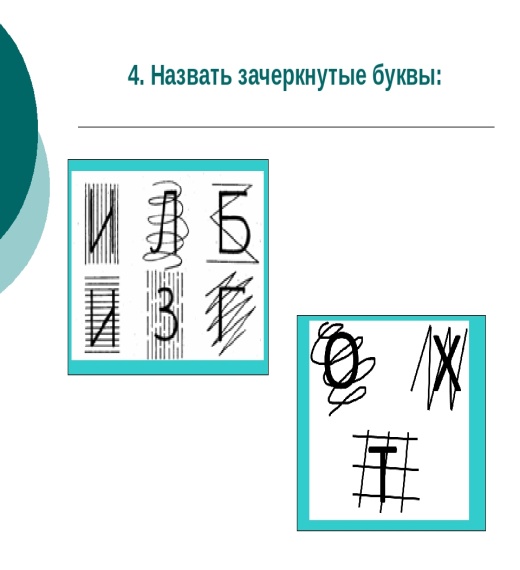 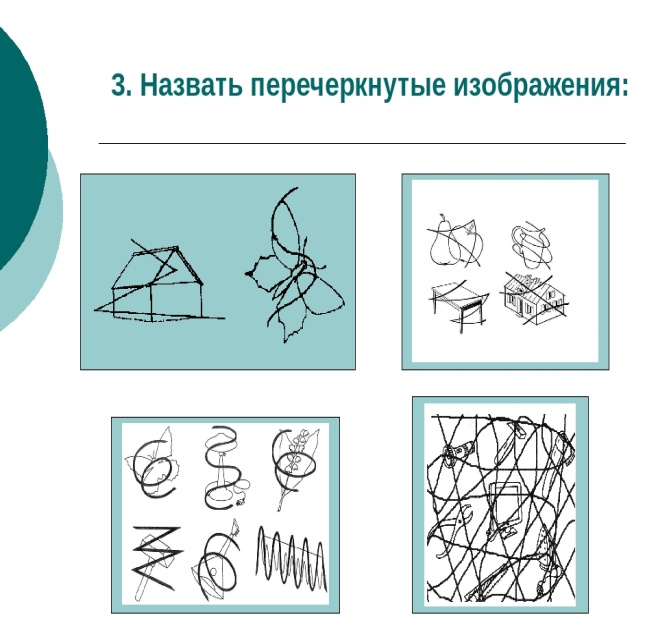 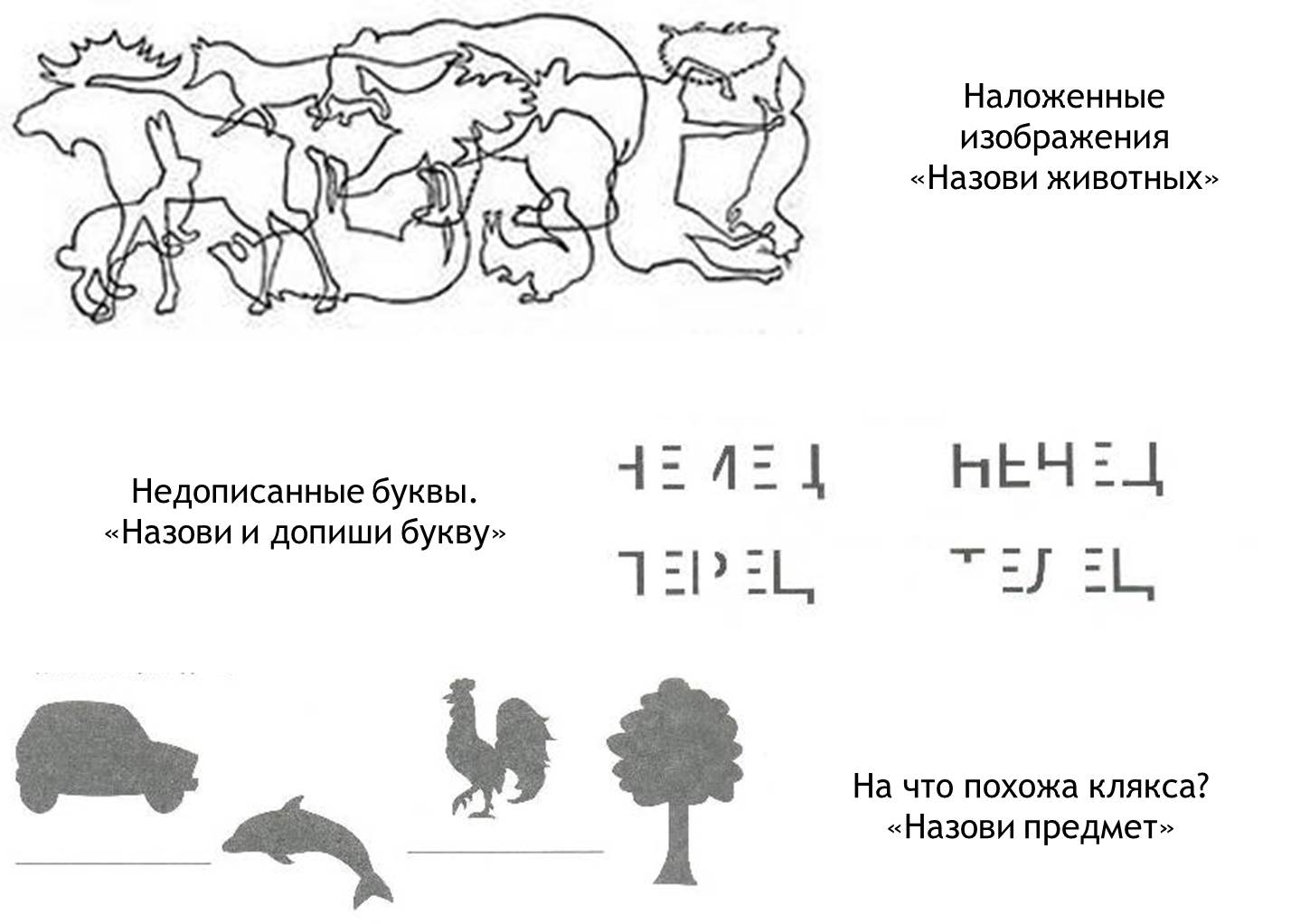 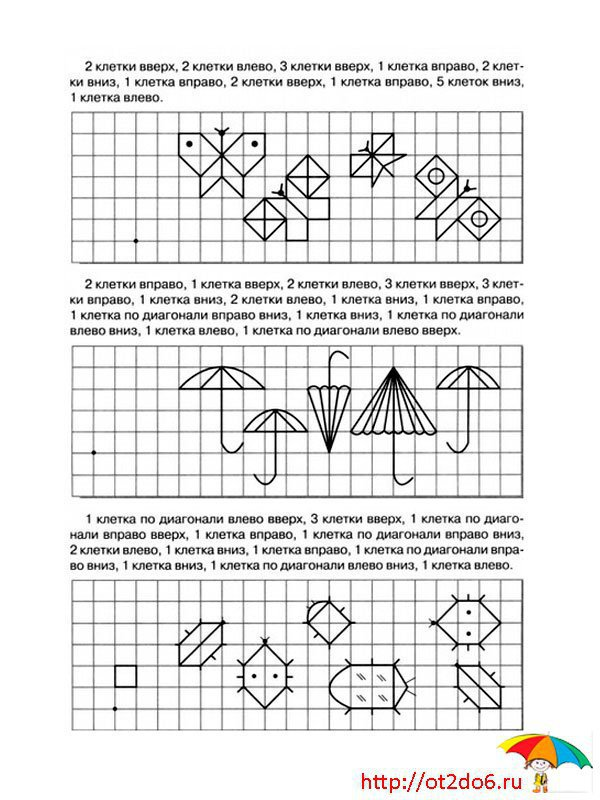 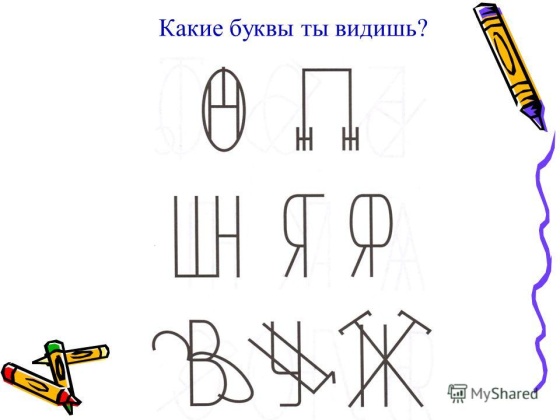 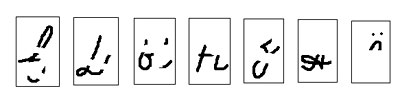 Список использованных источников
1) Вайнер М.Э. Социально-личностная готовность детей к школе в контексте требований ФГОС ДО. Учебно-методическое пособие. – М.: Центр педагогического образования, 2015 2) Рабочая книга школьного психолога / И.В. Дубровина, М.К. Акимова, Е.М. Борисова и др.; Под ред. И.В. Дубровиной. - М.: Просвещение, 1991.— 303 с.: ил.— (Психол. наука—школе).
3) Гуткина Н.И. Психологическая готовность к школе –  М.: Академический Проект, 2000. – 3-е изд., перераб. и доп. – 184 с. – (Руководство практического психолога).
4) Нижегородцева Н.В., Шадриков В.Д. Психолого-педагогическая готовность ребенка к школе: Посо­бие для практических психологов, педагогов и родителей. — М.: Гуманит. изд. центр ВЛАДОС, 2001 — 256 с.: ил. — (Подготовка детей к школе).
5) Выготский Л. С. Педагогическая психология/ Под ред. В. В. Давыдова. — М.: Педагогика-Пресс, 1999. — 536 с. — (Психология: Классические труды).
Спасибо за внимание!
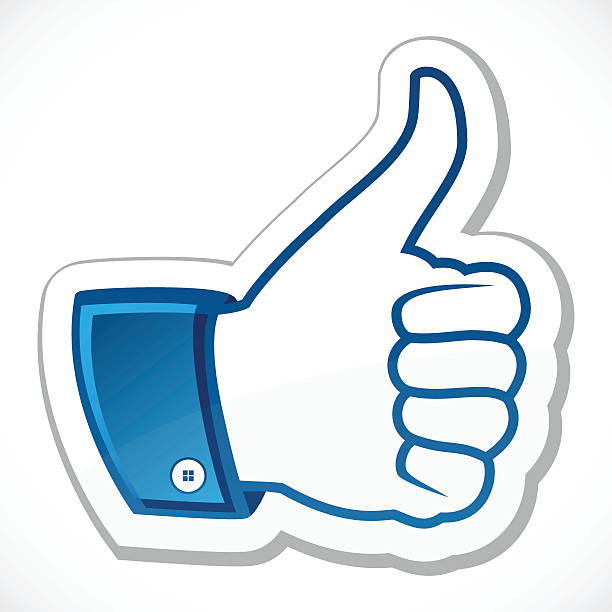